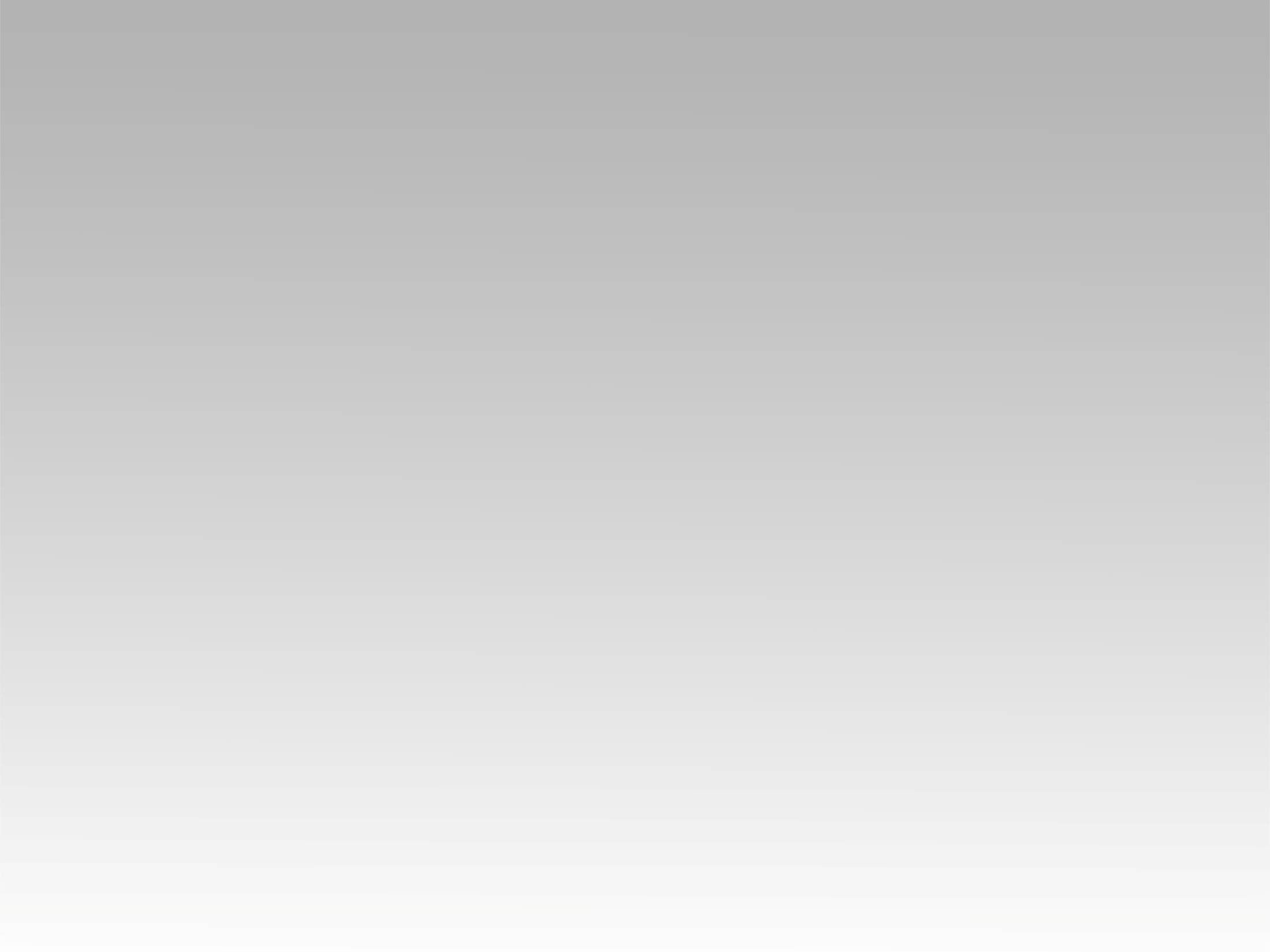 تـرنيــمة
ما فارِقنيش أبَدَاً أبَداً
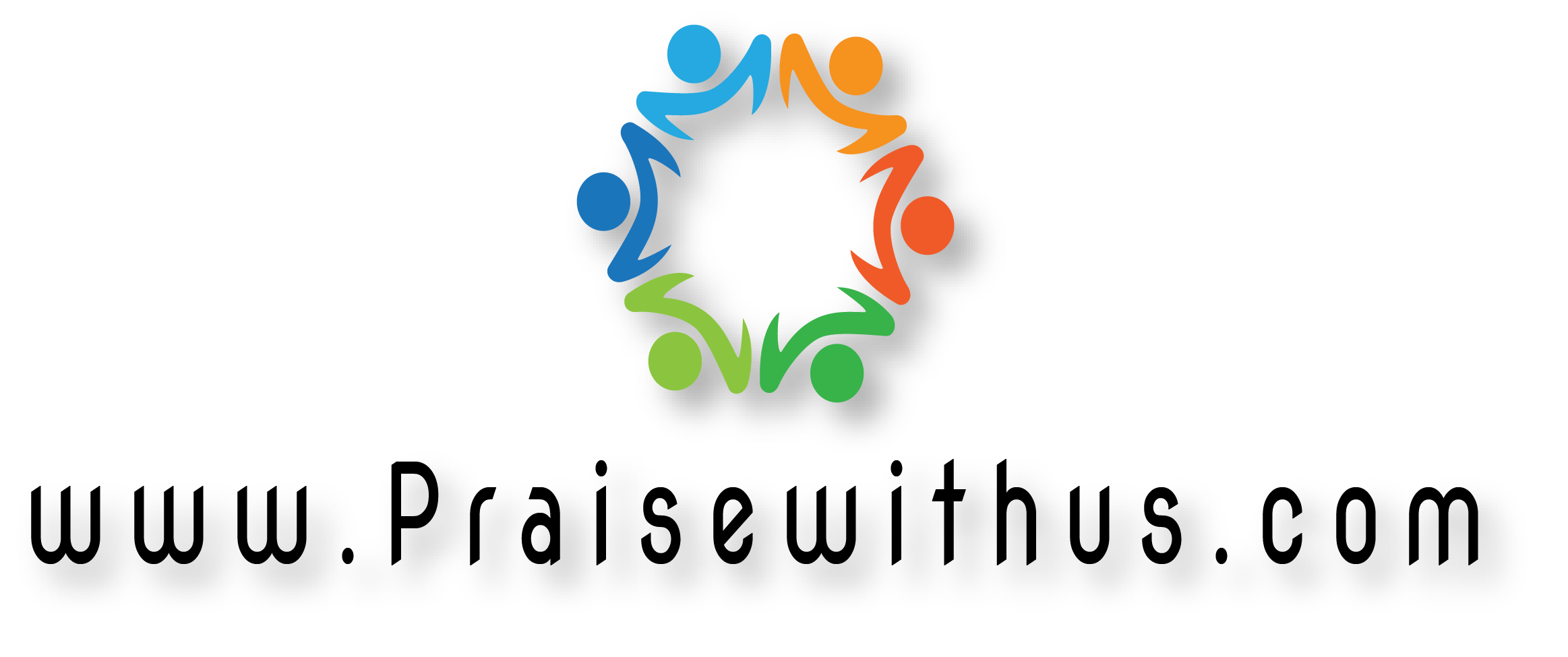 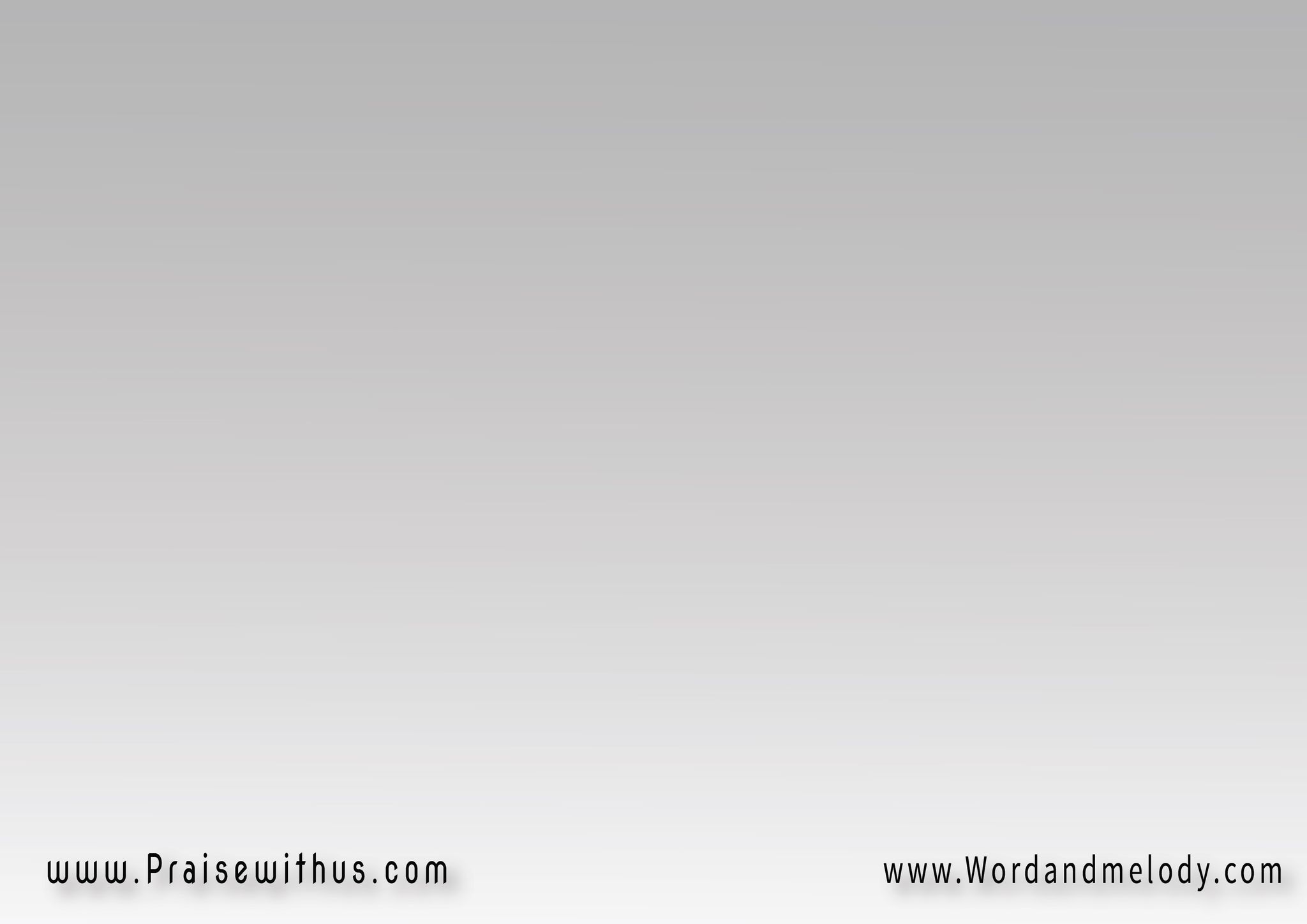 القرار:ما فارِقنيش أبَدَاً أبَداً  
إحسَانك دا ما فارِقنيشمِن وأنا لِسَّه في رَحِم الأُمالرَّحمَة شَالِتني وماسابتنيش
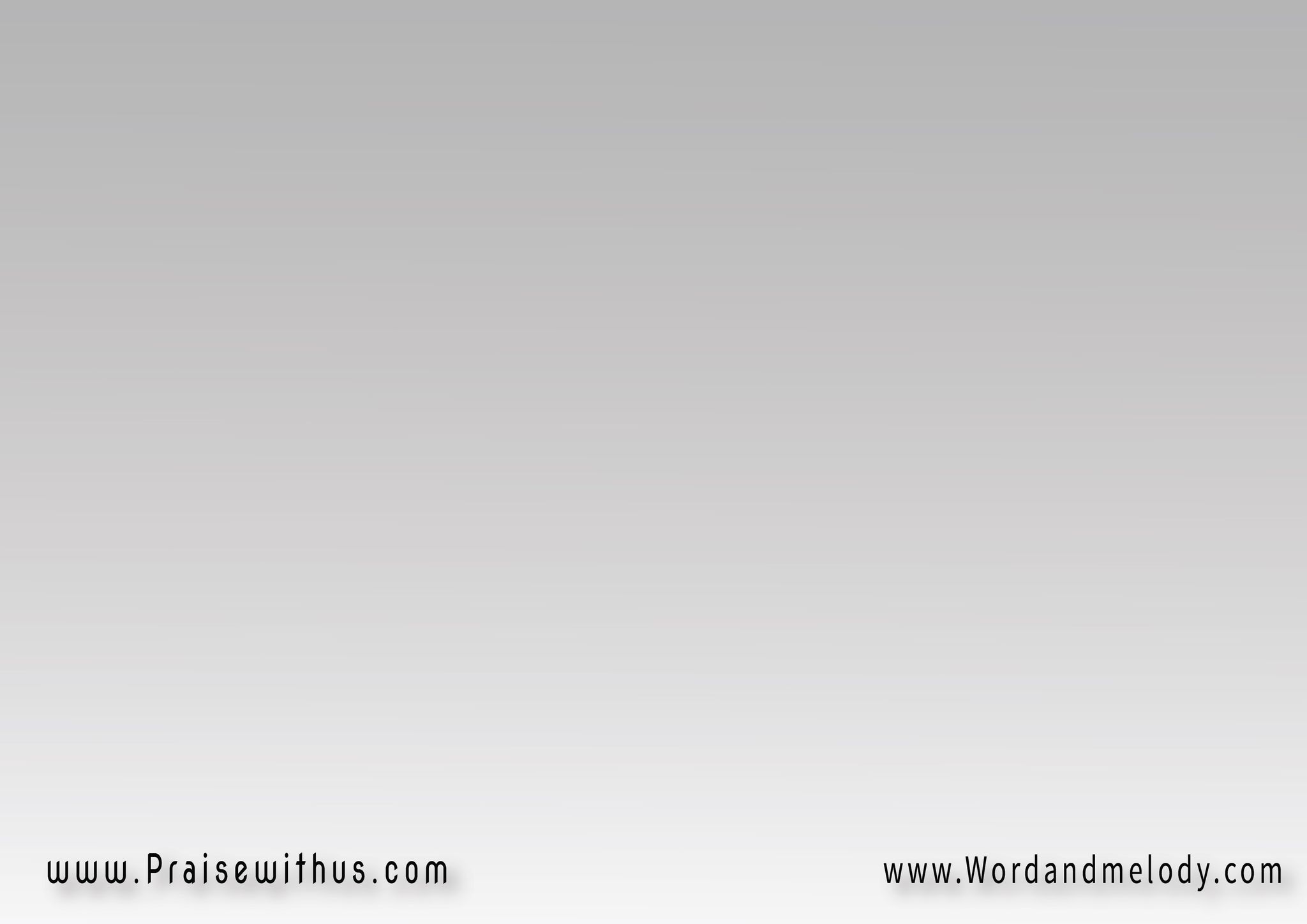 1- 
مَرَّة أتعَبِّد  مَرَّة أتسَنِّد
مَرَّة أتشَدِّد وَأنا وَيَّاكوالمَرَّات التَّانية أمَّا أبعِدأرجَع وَألقاك مانسيتنيش
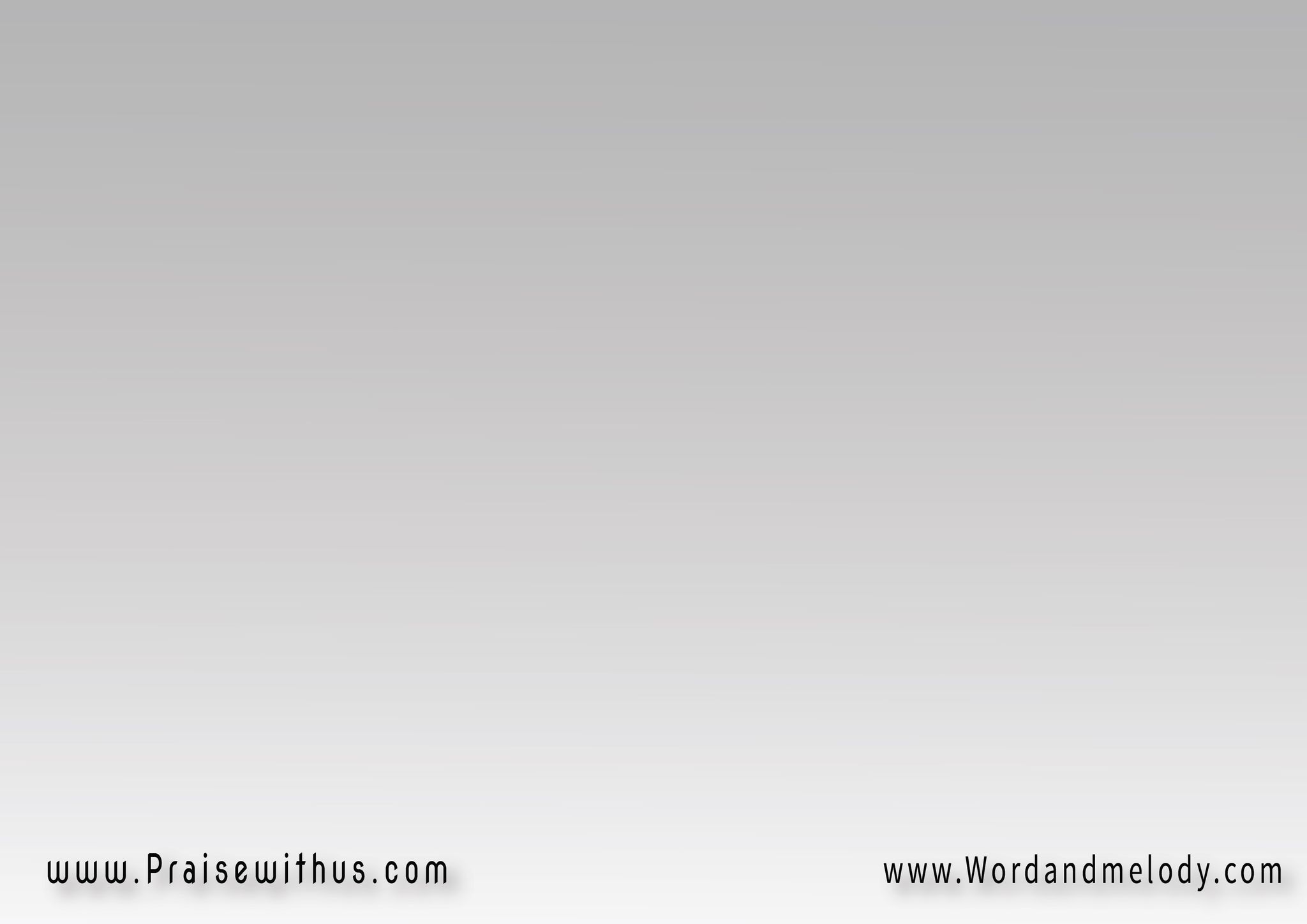 القرار:ما فارِقنيش أبَدَاً أبَداً  
إحسَانك دا ما فارِقنيشمِن وأنا لِسَّه في رَحِم الأُمالرَّحمَة شَالِتني وماسابتنيش
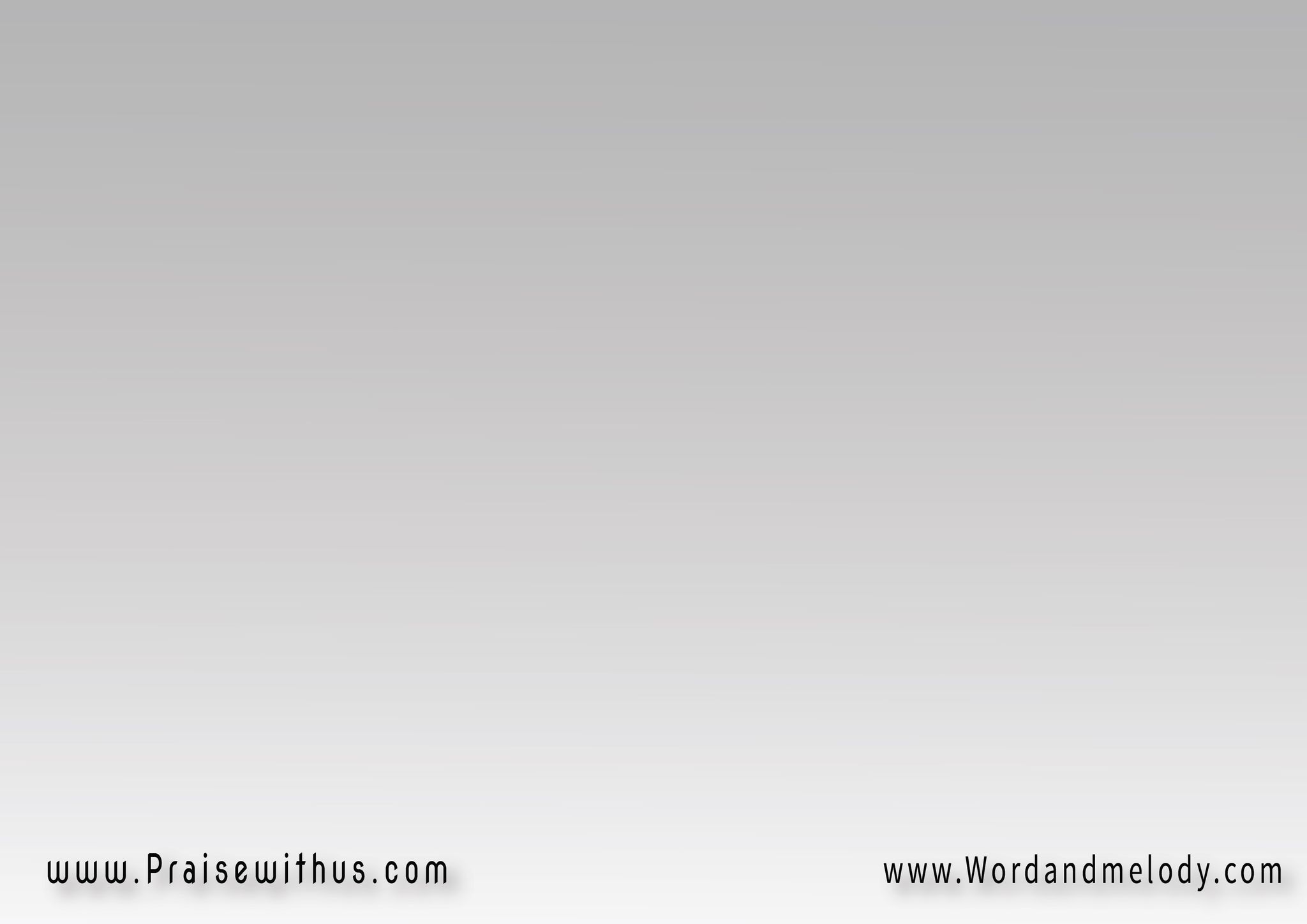 2- 
وَأمَّا بالاقي النَّفس اِنهَارتتحت رَحـــــــاية شَك وضِيقوِالنُّوم هَارِب مِنِّي أطــــالِبقلبَك وَأصـــــرُخ ماتسيبنيش
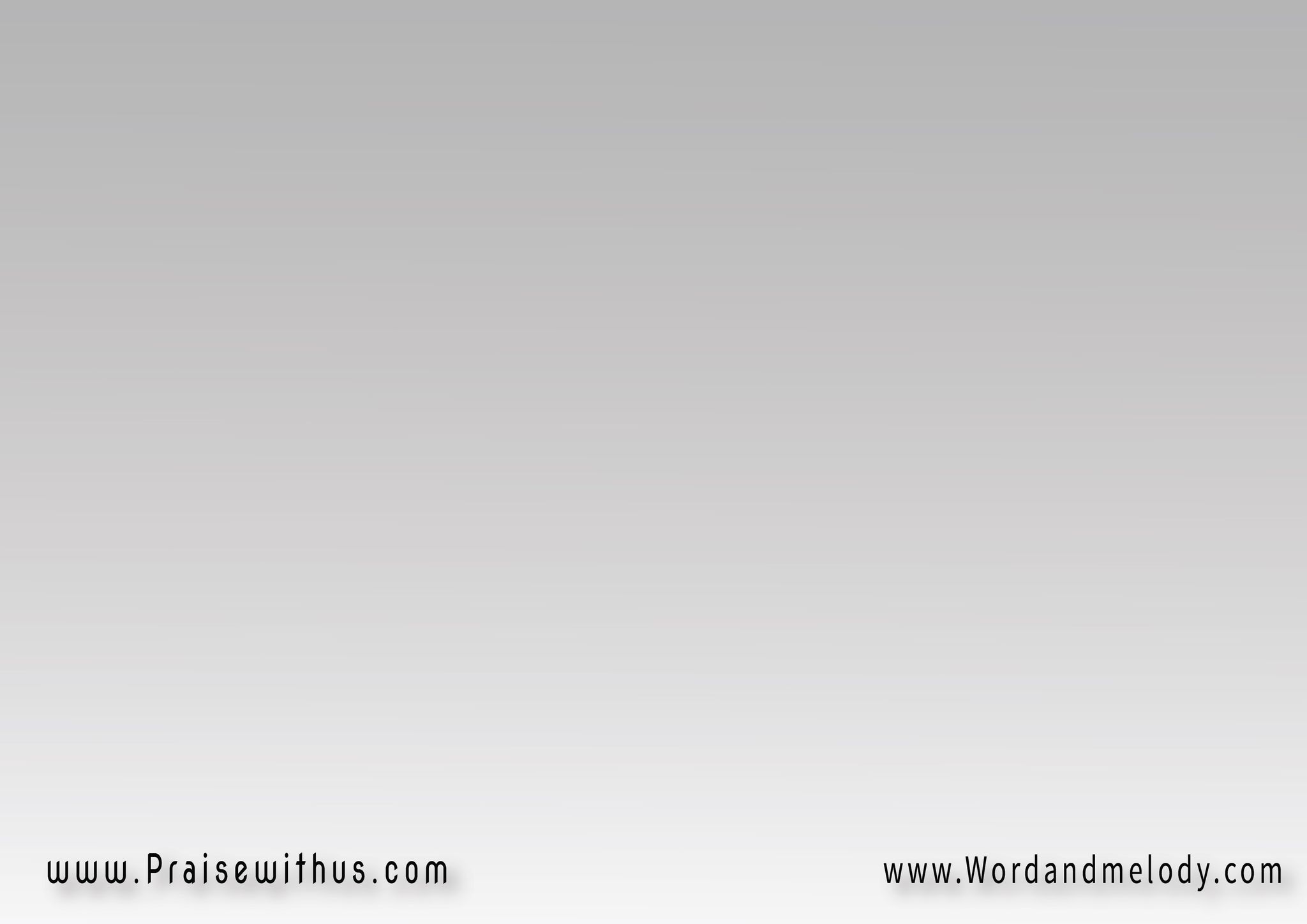 القرار:ما فارِقنيش أبَدَاً أبَداً  
إحسَانك دا ما فارِقنيشمِن وأنا لِسَّه في رَحِم الأُمالرَّحمَة شَالِتني وماسابتنيش
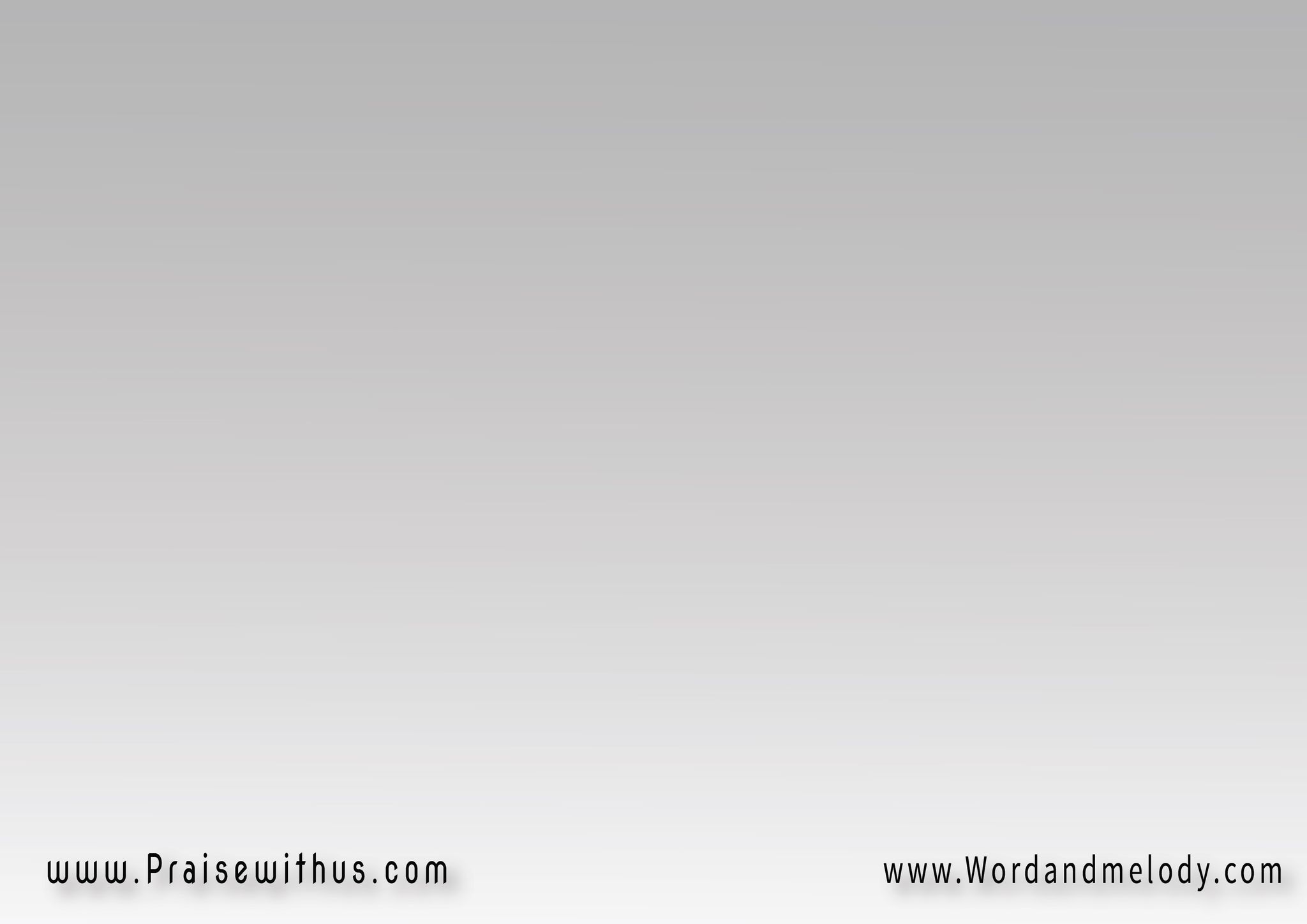 3- 
وَأمَّا أتحَارِب وَأنا في القارِببالمُوجَـة وبالرِّيح وِالخُـــوفوَأبقَـى بانازِع  في هَزيع رَابعتيجـي تدَافِع عَنِّــــــي أعِيش
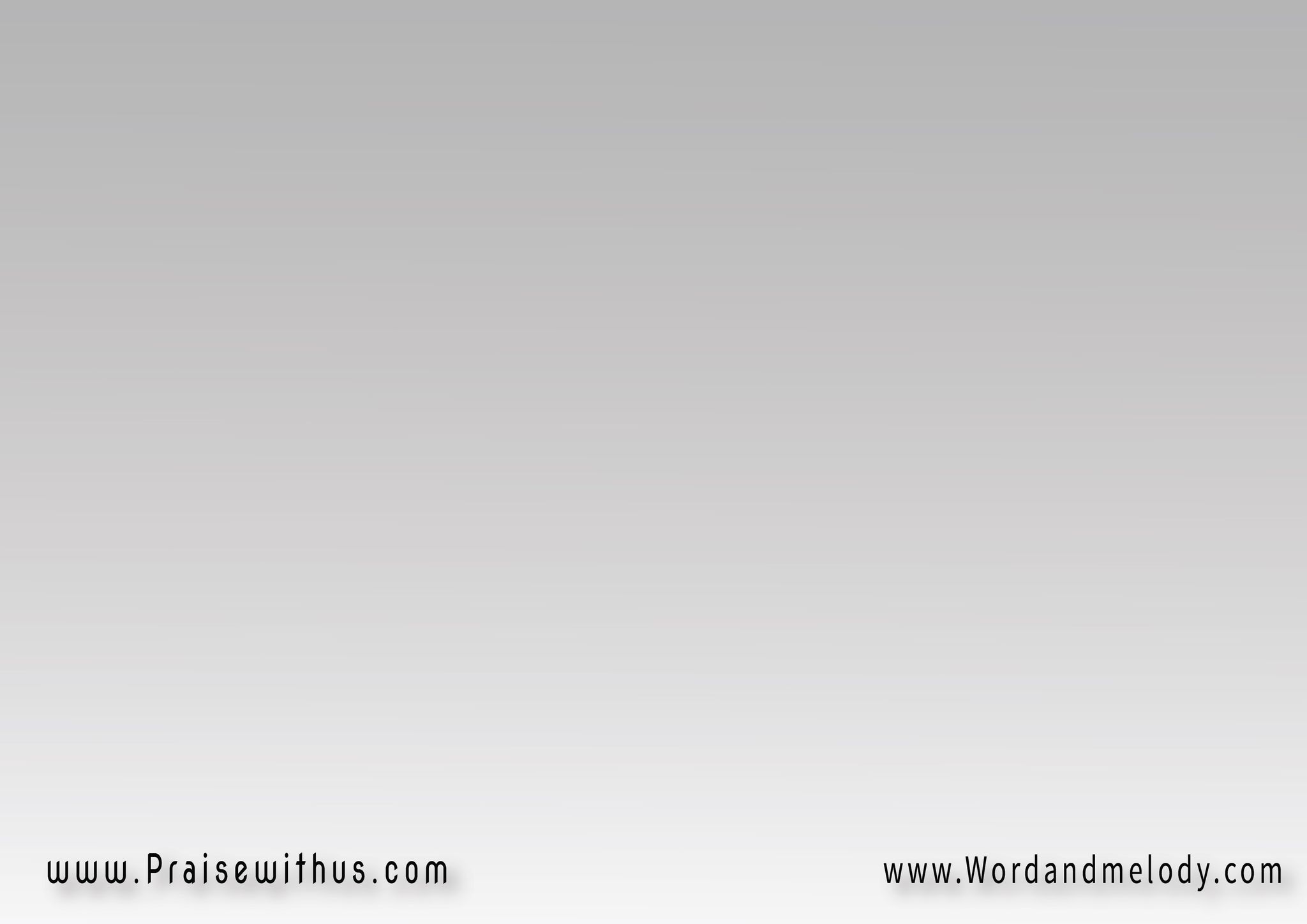 القرار:ما فارِقنيش أبَدَاً أبَداً  
إحسَانك دا ما فارِقنيشمِن وأنا لِسَّه في رَحِم الأُمالرَّحمَة شَالِتني وماسابتنيش
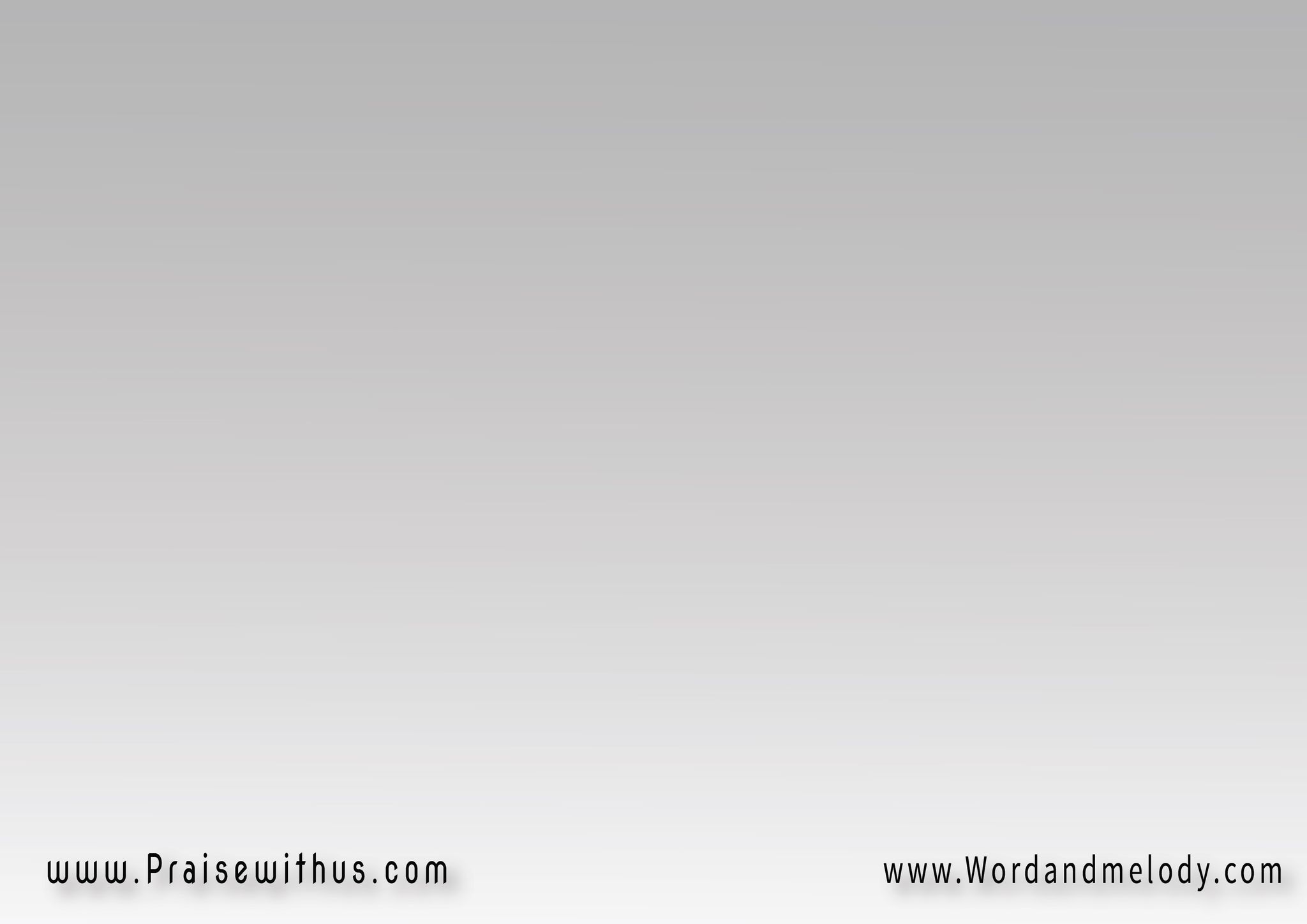 4- 
دَوِّب قلبــي حَنانك سِيدِيوسَابني ما بين حَمد وتَسبيحوَأنا مِتَّاخِد مَسبي وسَاجِد   
قُدَّام حُب ماينتِهيش
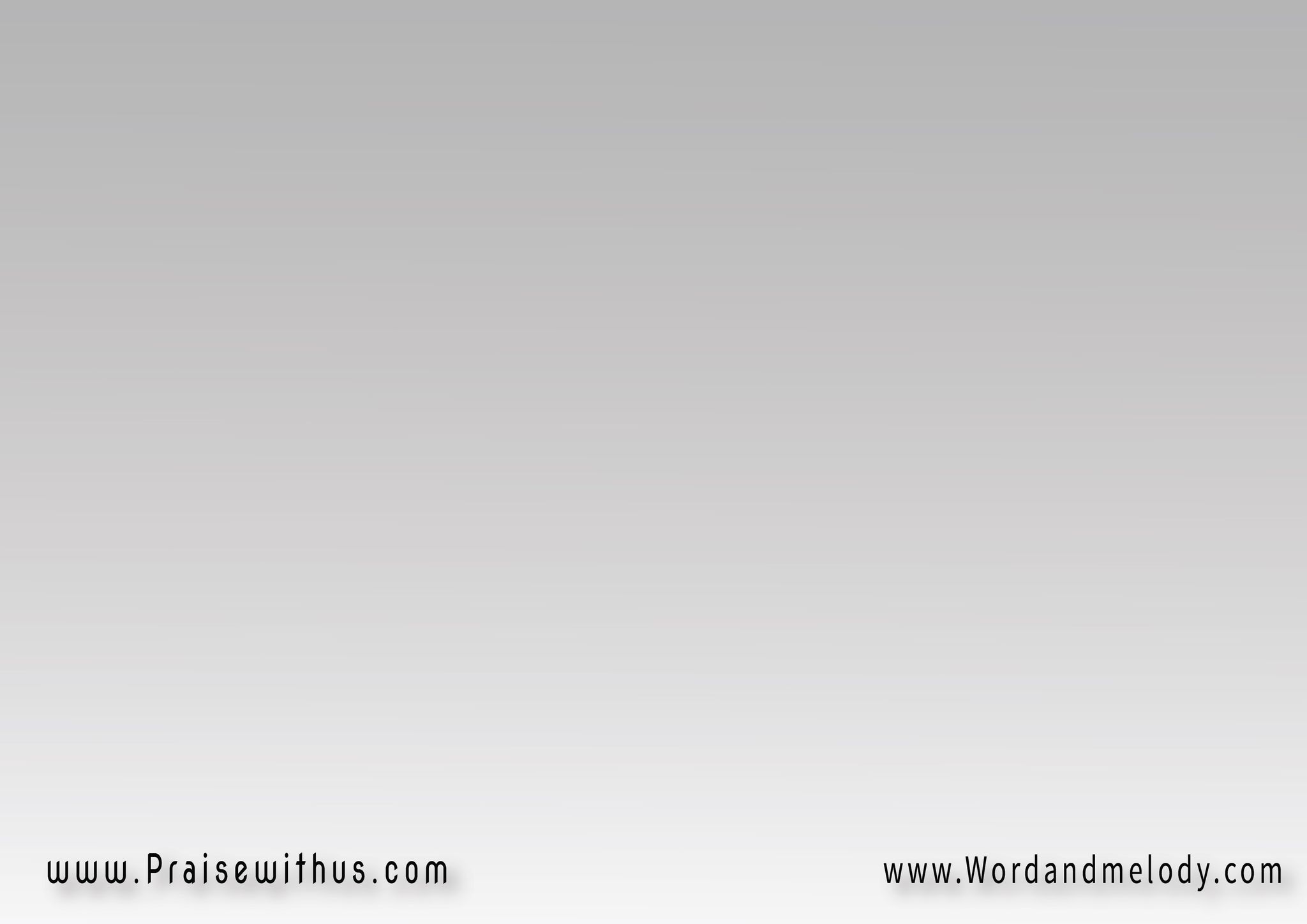 القرار:ما فارِقنيش أبَدَاً أبَداً  
إحسَانك دا ما فارِقنيشمِن وأنا لِسَّه في رَحِم الأُمالرَّحمَة شَالِتني وماسابتنيش
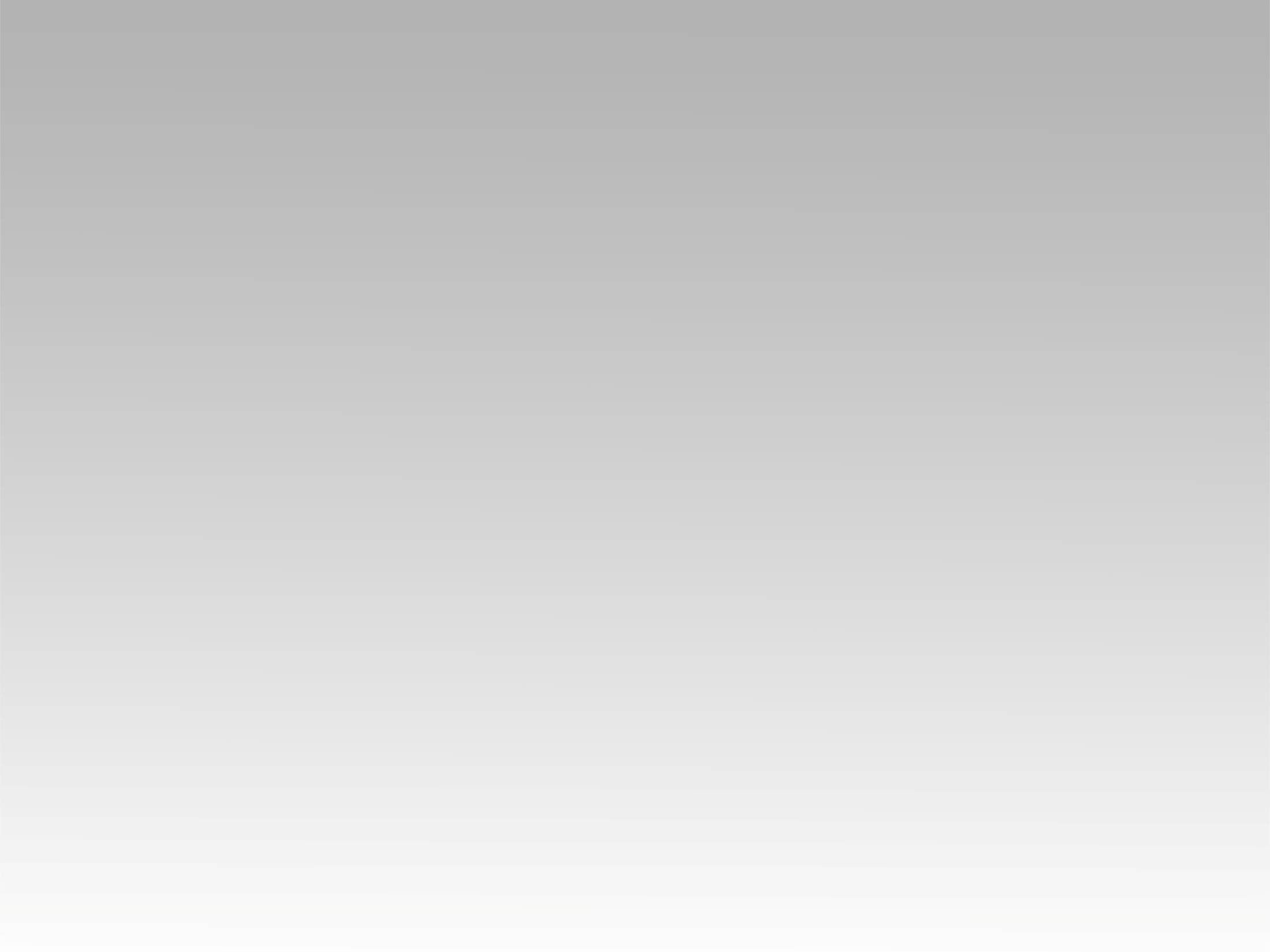 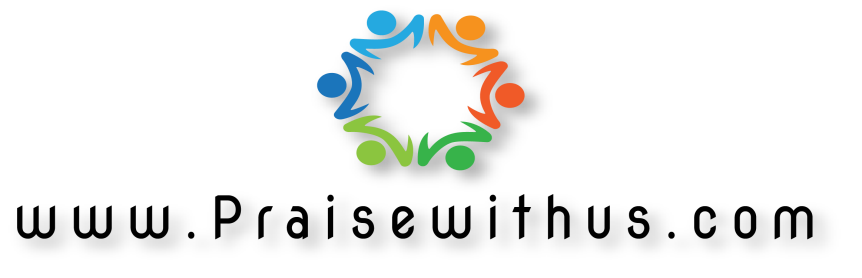